ROTARY district
Belgie = 4 districten
2
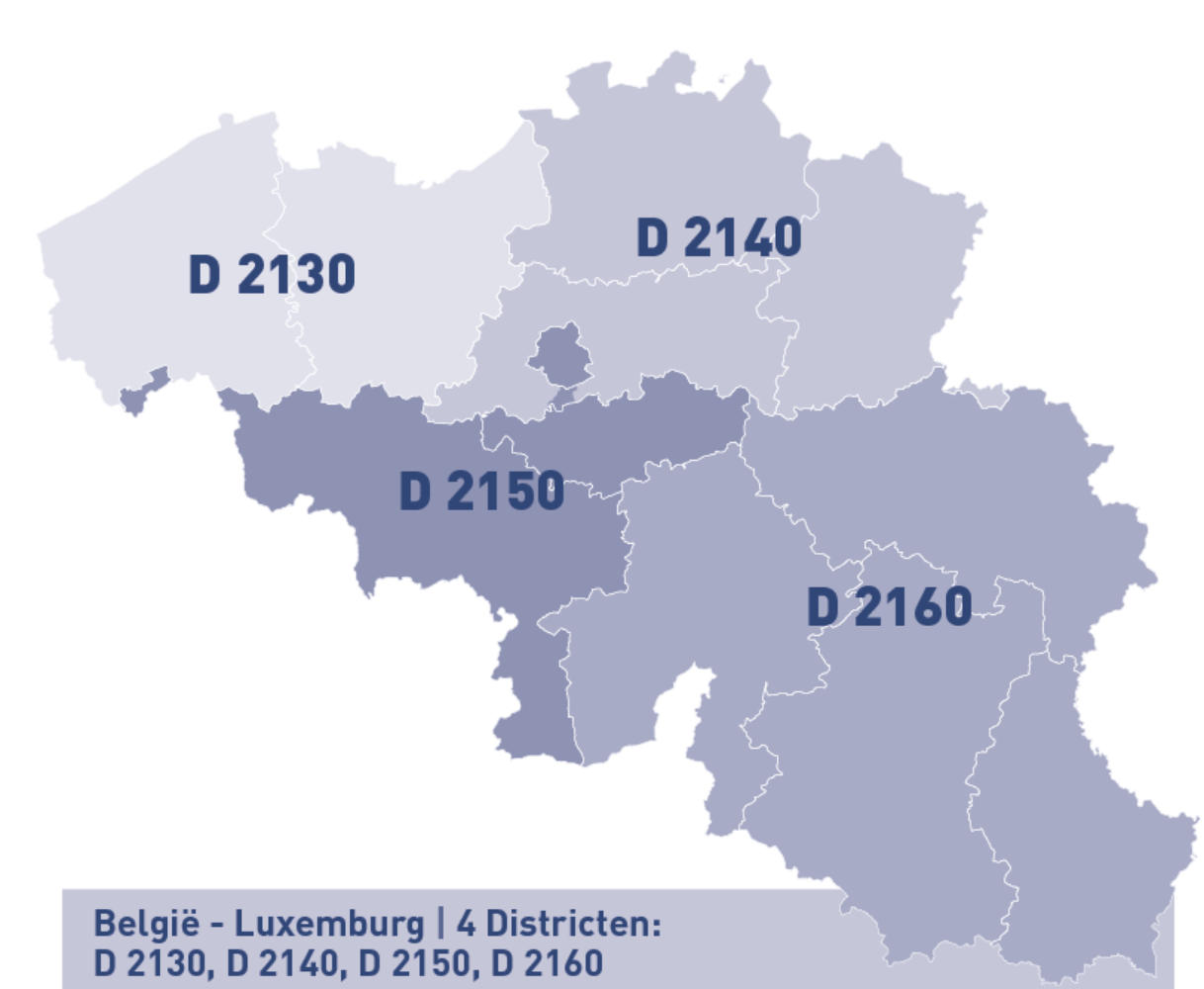 Rotary International
↓
Regio
↓
District
↓
Groep (Zone)
↓
Club
District Gouverneur
↓
Assistent Gouverneur
↓
Voorzitter
Ons district 2140
3
Ons district 2140
4
Geleid door District Gouverneur en district team
81 Rotary Clubs & 15 Rotaract Clubs
Doel= ondersteuning van Rotary clubs en haar leden
Organisatie van:
PETS President Elect Training Seminar
DTA District Training Assembly
Vibrant Club Seminar
Rotary Foundation Seminar
District Conference
ONZE zone 10
5
Geleid door Assistent Gouverneur en clubvoorzitters
7 Rotary Clubs
Doel= support aan clubs, uitwisseling van informatie, zoneactiviteiten,…
Organisatie van:
Zonevergadering
Gemeenschappelijk zoneproject
Deelname aan Levensloop, Hoofdzaak er is Hoop (HEH), …
Fun activiteiten (bv zomer-BBQ)
ONZE Clubs in zone 10
6
RC Boutersem Bierbeek
RC Leuven
RC Leuven Brussel Dijleland
RC Leuven Rotselaar
RC Overijse Zoniën
RC Tervuren
RC Tielt Winge Hageland
7